Прикладная экология
Экологический след человечества
План лекции
Представления о биоёмкости и экологическом следе.
Экологический след человечества в целом.
Экологический след Российской Федерации в целом.
Экологический след федеральных округов и отдельных регионов Российской Федерации.
Пути снижения экологического следа.

___
Лекция создана на основе материалов докладов Всемирного фонда дикой природы «Экологический след субъектов Российской Федерации: Основные выводы и рекомендации» 2010, 2016 и 2017 годов (источник: wwf.ru/publ).
2
1. Представления о биоёмкостии экологическом следе
Экологический след –
это площадь биологически продуктивной территории и акватории, необходимой для производства потребляемых человеком ресурсов и поглощения отходов.

Биоёмкость –
это способность экосистем восстанавливаться и при этом обеспечивать человека необходимыми экосистемными услугами.
Глобальный гектар –
это условная единица, обозначающая гектар биологически продуктивной территории или акватории со среднемировым показателем биопродуктивности за определённый год.
3
1. Представления о биоёмкостии экологическом следе
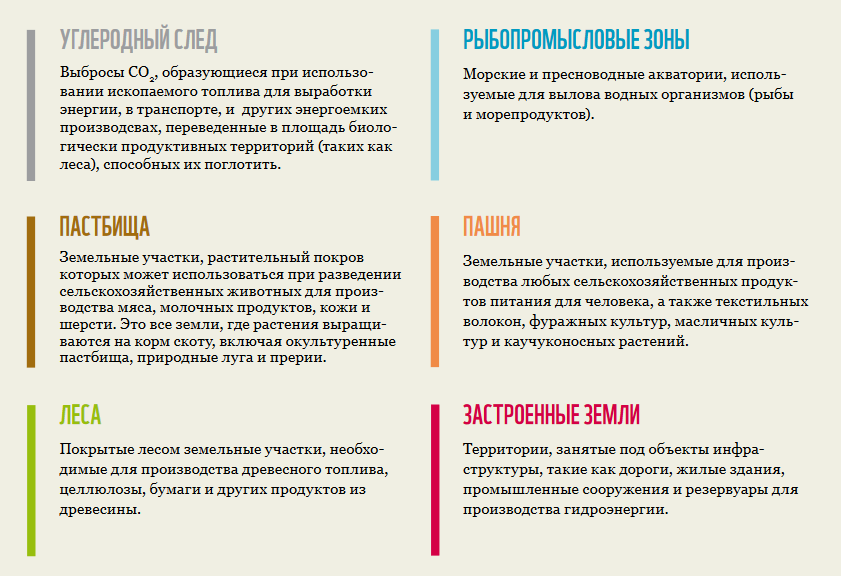 4
1. Представления о биоёмкостии экологическом следе
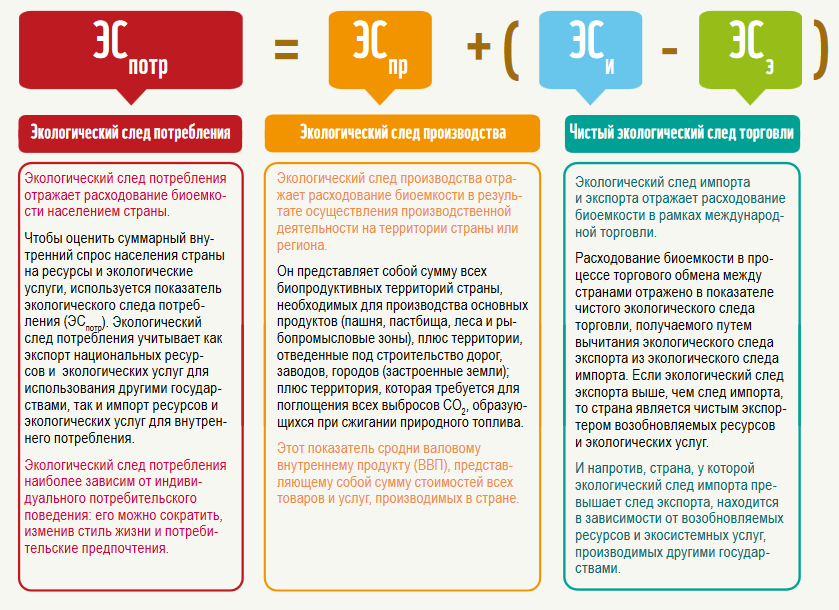 5
1. Представления о биоёмкостии экологическом следе
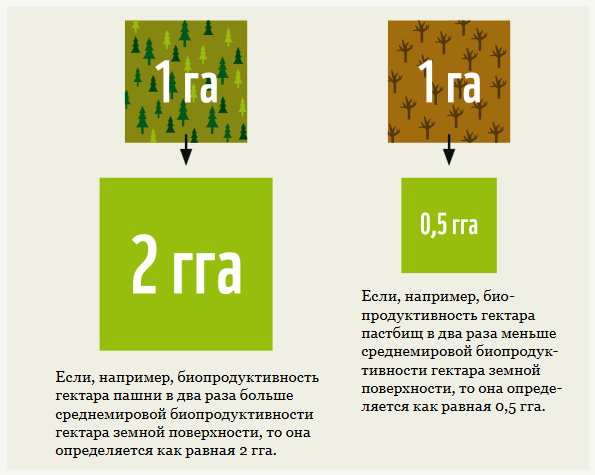 6
2. Экологический след человечества в целом
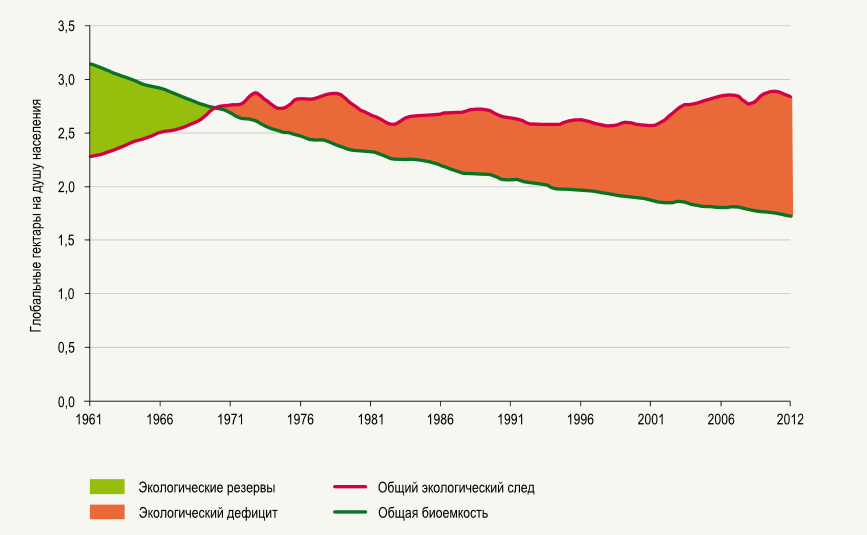 7
2. Экологический след человечества в целом
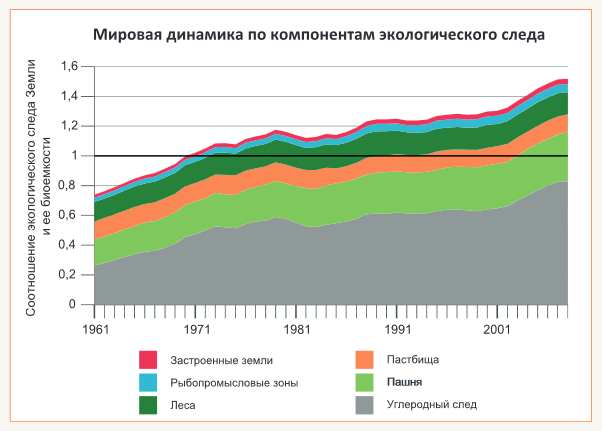 8
2. Экологический след человечества в целом
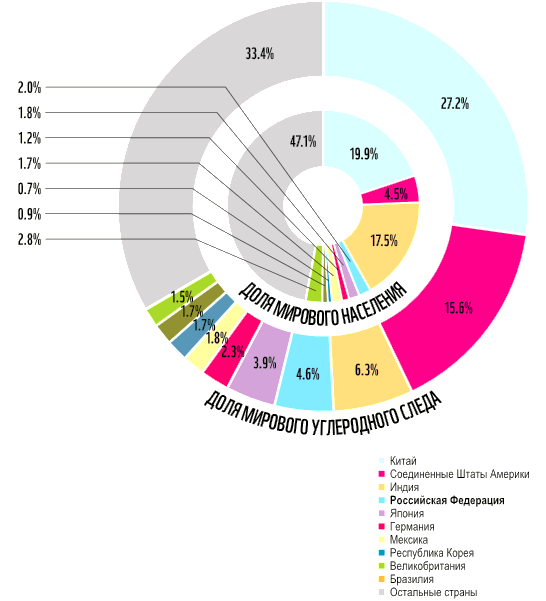 9
2. Экологический след человечества в целом
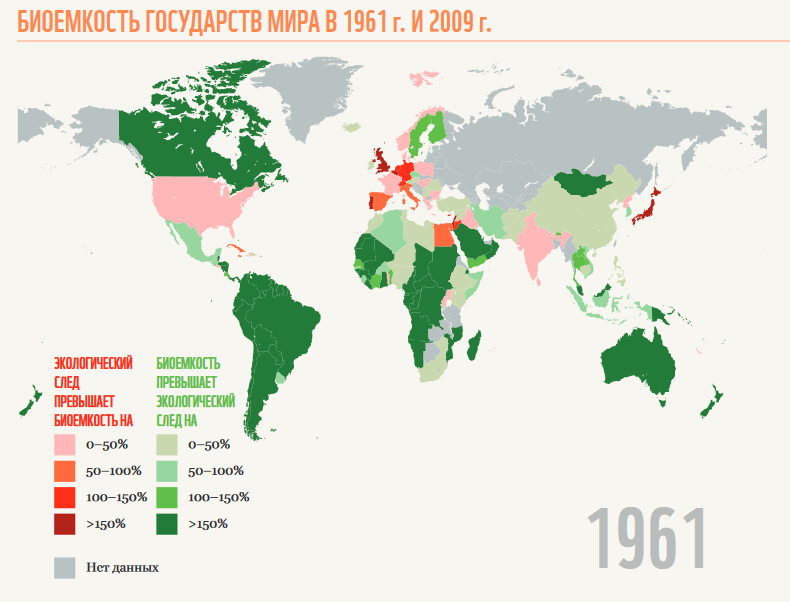 10
43%
2. Экологический след человечества в целом
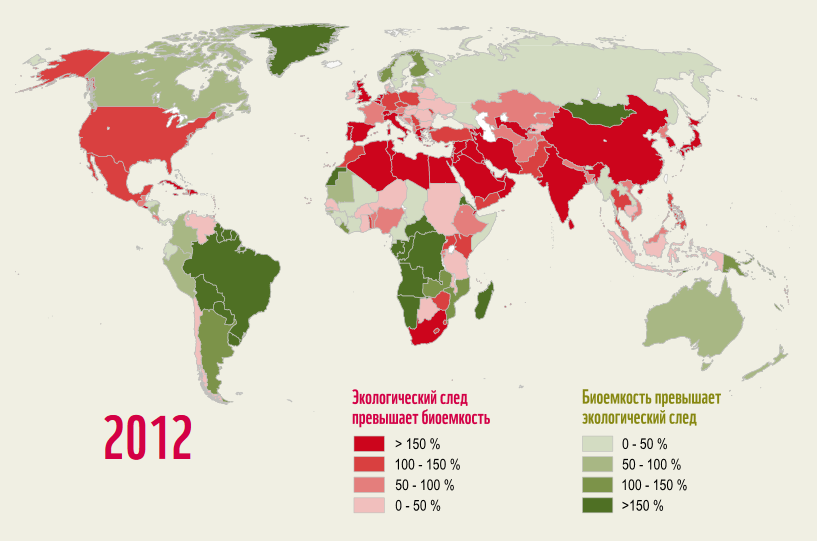 11
86%
2. Экологический след человечества в целом
День экологического долга – это день, в который количество использованных человеком возобновляемых ресурсов за год начинает превышать тот объём, который Земля способна воспроизвести.
Расчет дня ведётся по формуле: (мировая биоёмкость) / (мировой экологический след) х 365.
Первый день зафиксирован в 1970 году, 29 декабря.
В 2017 году день пришёлся на 2 августа.
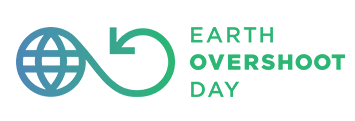 12
2. Экологический след человечества в целом
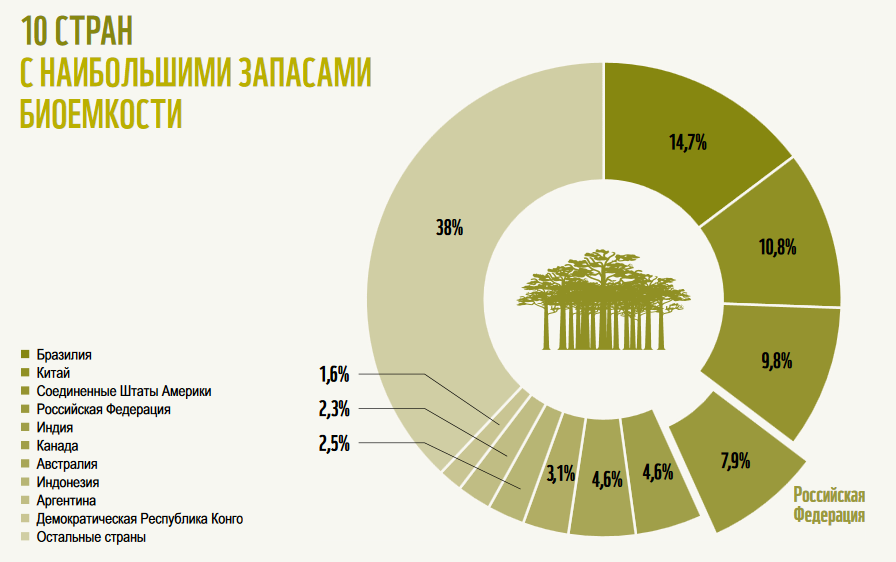 13
2. Экологический след человечества в целом
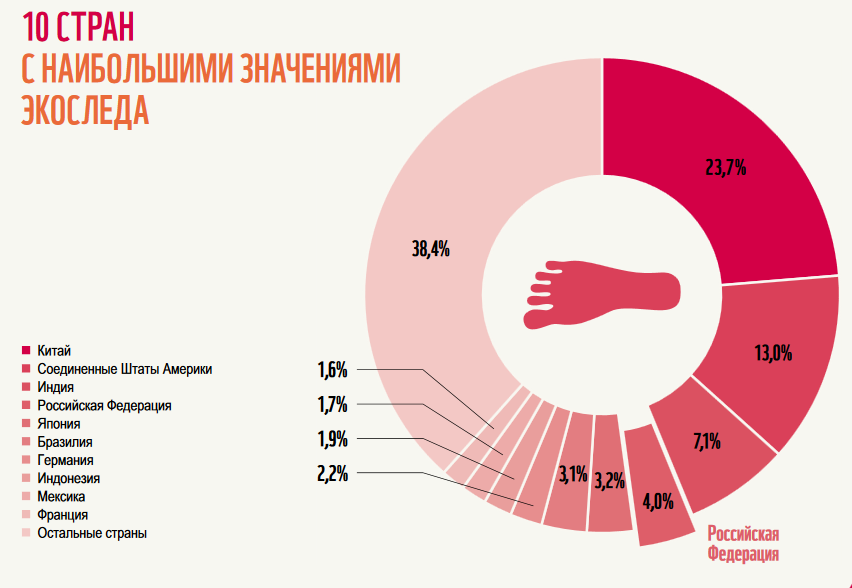 14
2. Экологический след человечества в целом
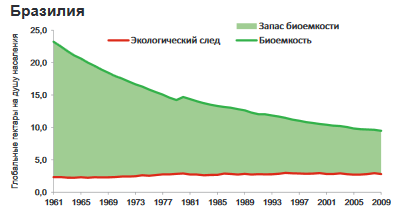 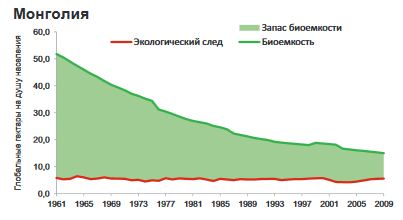 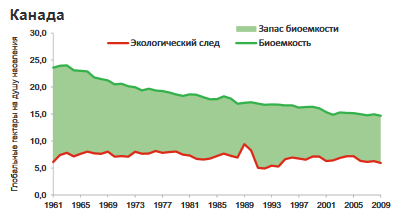 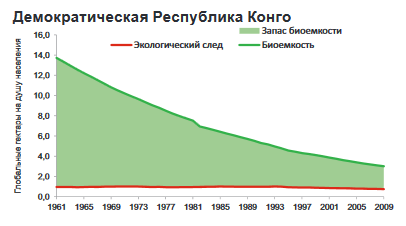 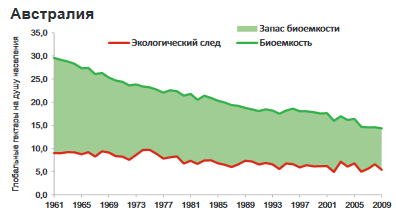 15
3. Экологический следРоссийской Федерации в целом
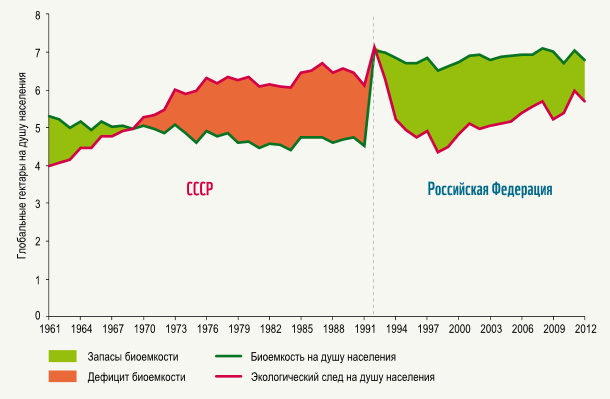 16
3. Экологический следРоссийской Федерации в целом
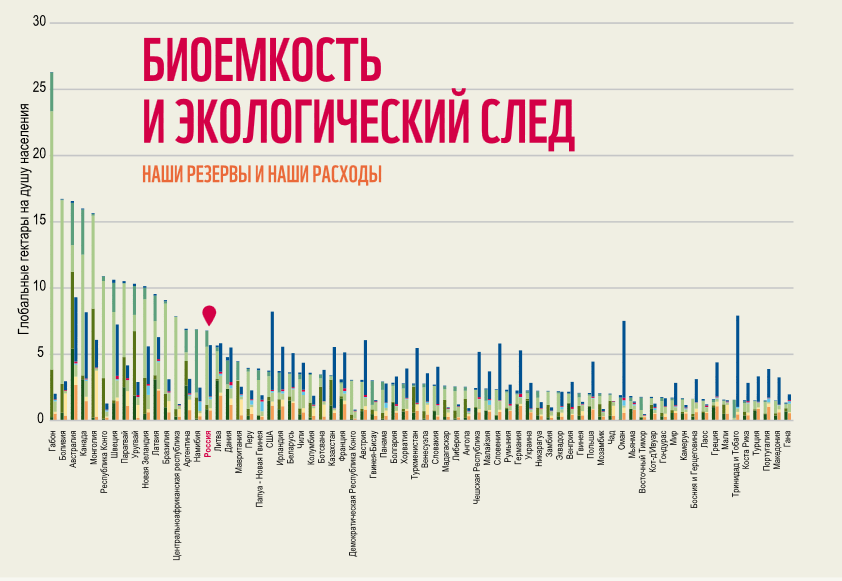 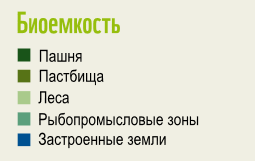 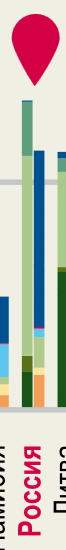 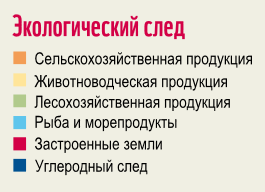 17
3. Экологический следРоссийской Федерации в целом
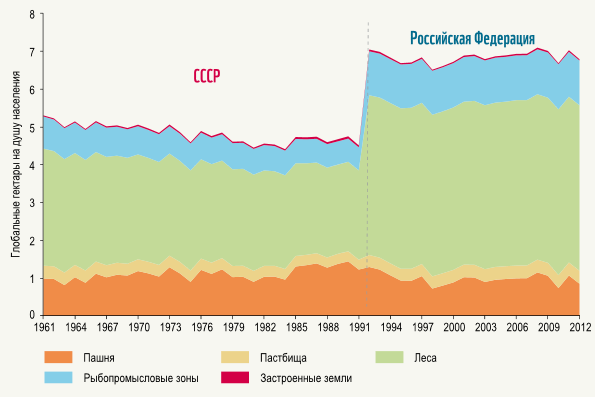 18
3. Экологический следРоссийской Федерации в целом
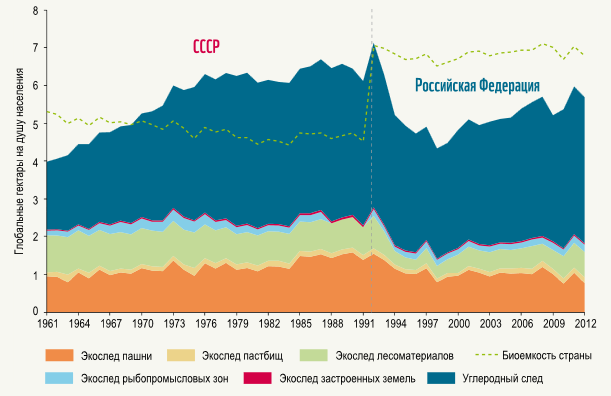 19
3. Экологический следРоссийской Федерации в целом
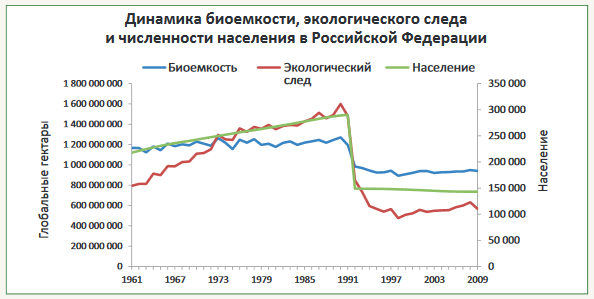 20
3. Экологический следРоссийской Федерации в целом
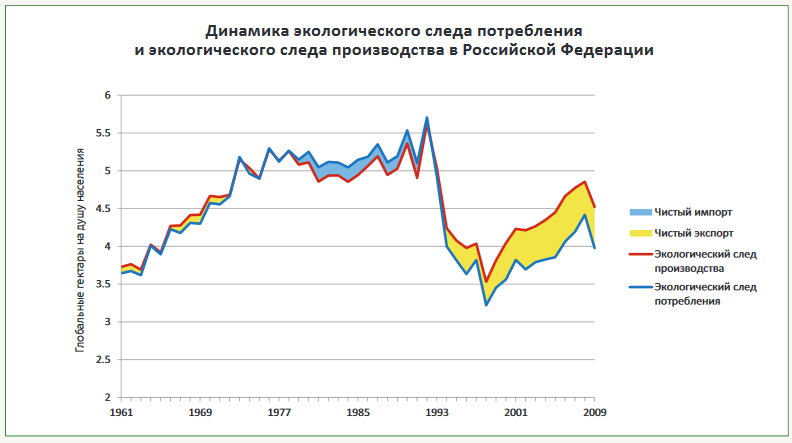 21
3. Экологический следРоссийской Федерации в целом
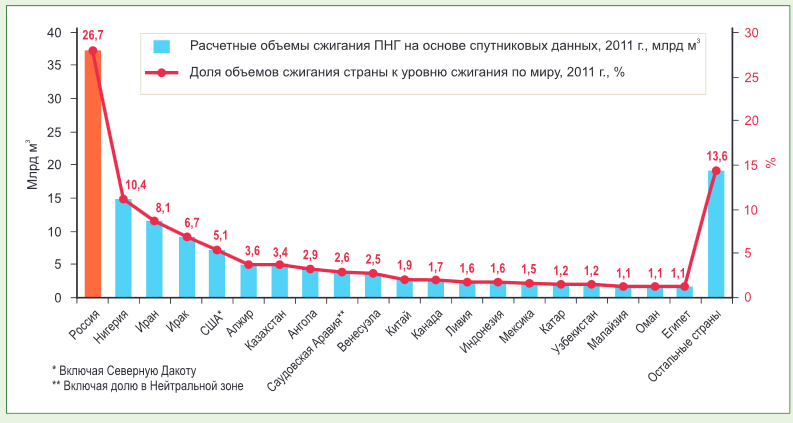 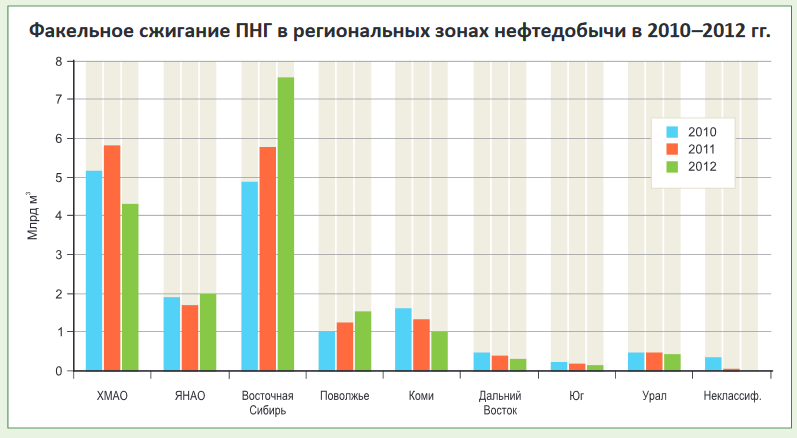 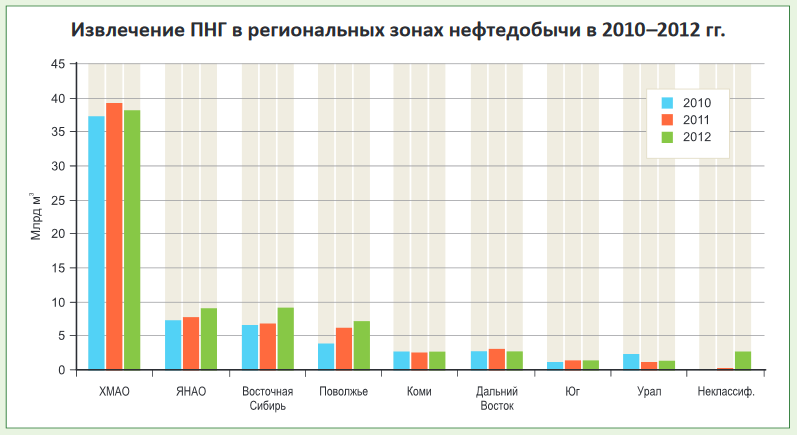 22
4. Экологический след федеральных округови отдельных регионов Российской Федерации
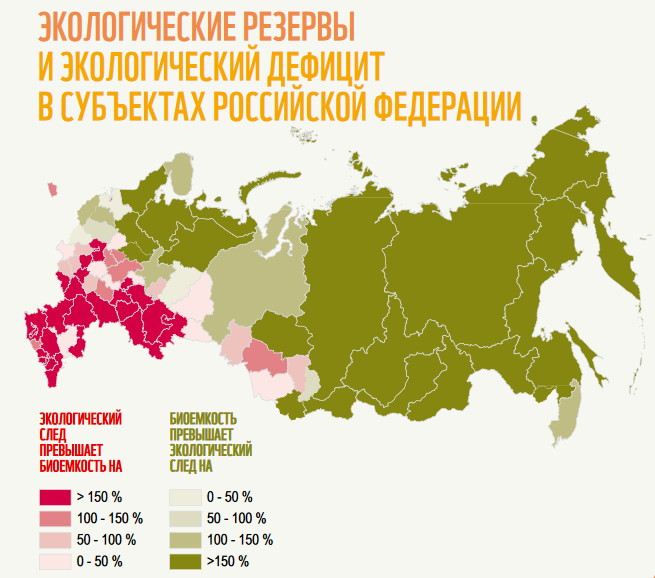 23
4. Экологический след федеральных округови отдельных регионов Российской Федерации
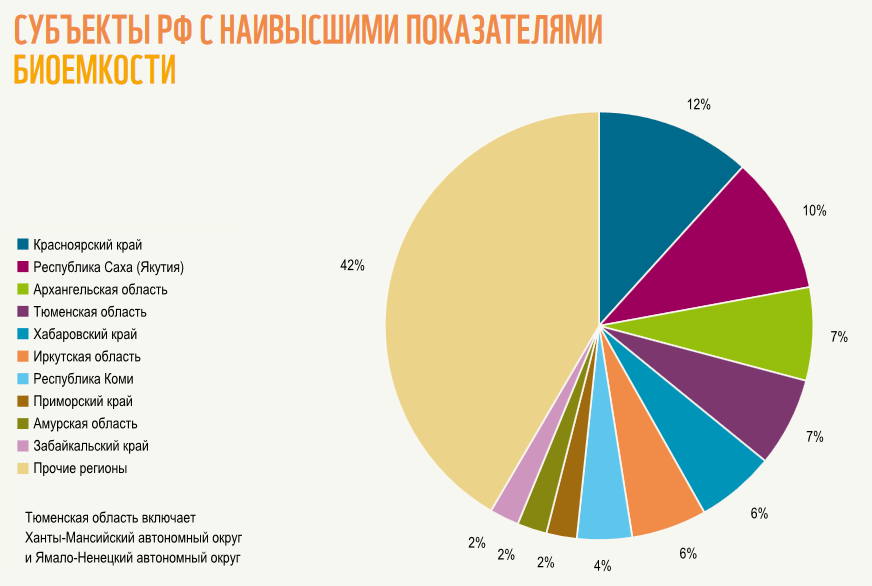 24
4. Экологический след федеральных округови отдельных регионов Российской Федерации
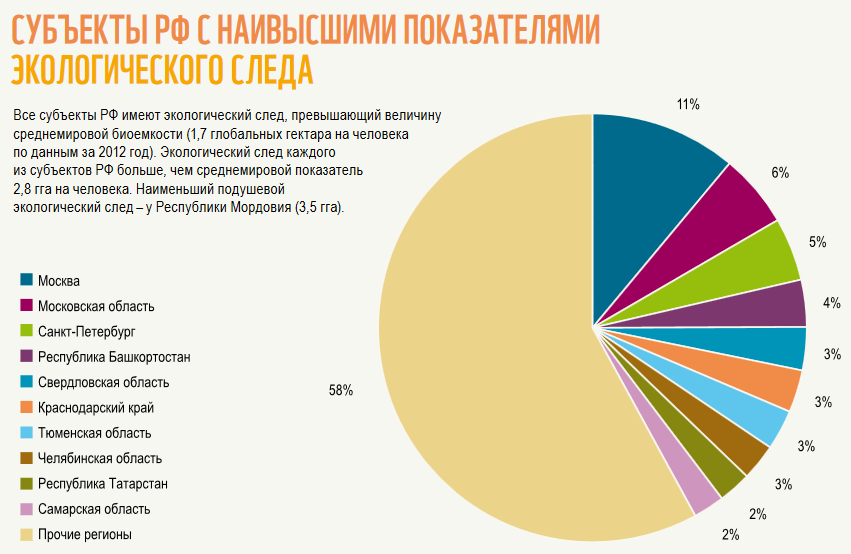 25
4. Экологический след федеральных округови отдельных регионов Российской Федерации
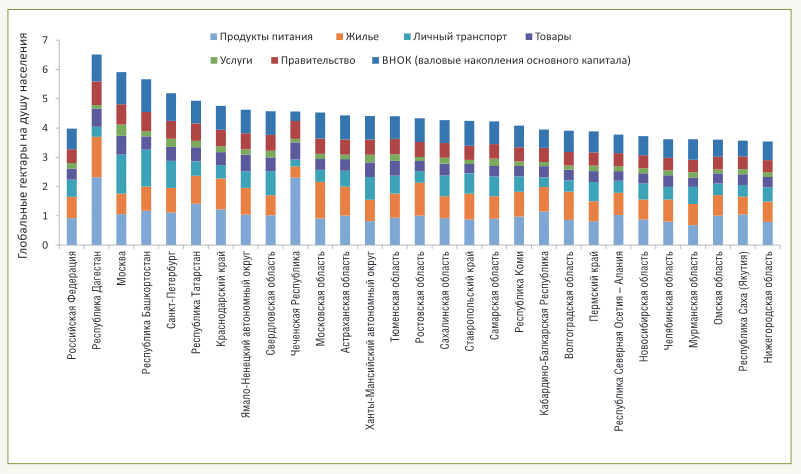 26
4. Экологический след федеральных округови отдельных регионов Российской Федерации
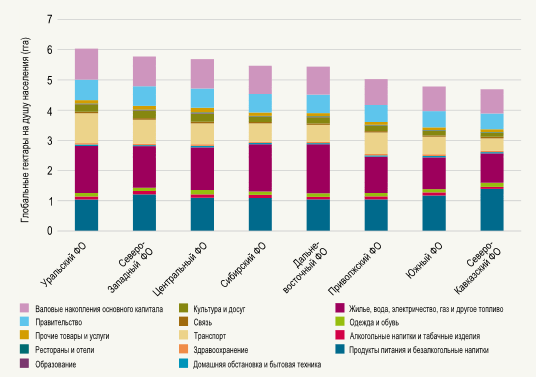 27
4. Экологический след федеральных округови отдельных регионов Российской Федерации
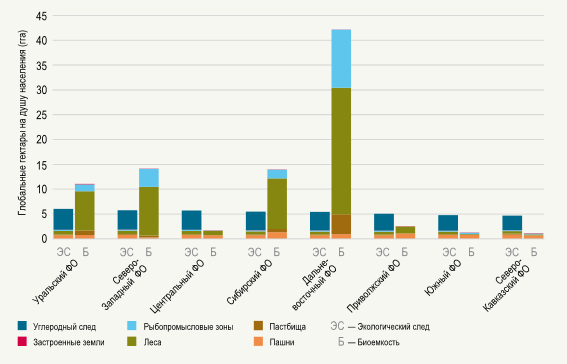 28
4. Экологический след федеральных округови отдельных регионов Российской Федерации
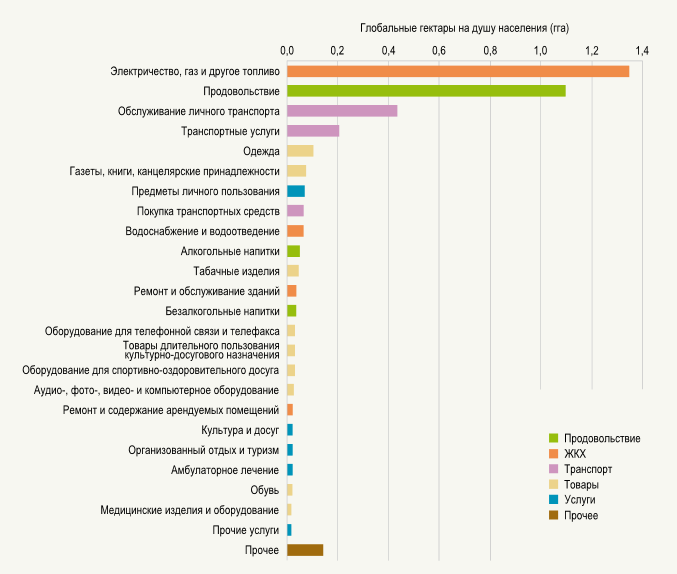 29
4. Экологический след федеральных округови отдельных регионов Российской Федерации
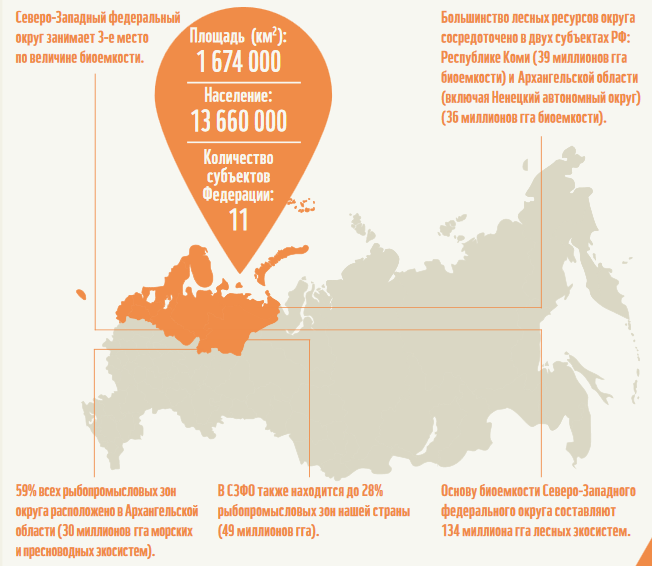 30
4. Экологический след федеральных округови отдельных регионов Российской Федерации
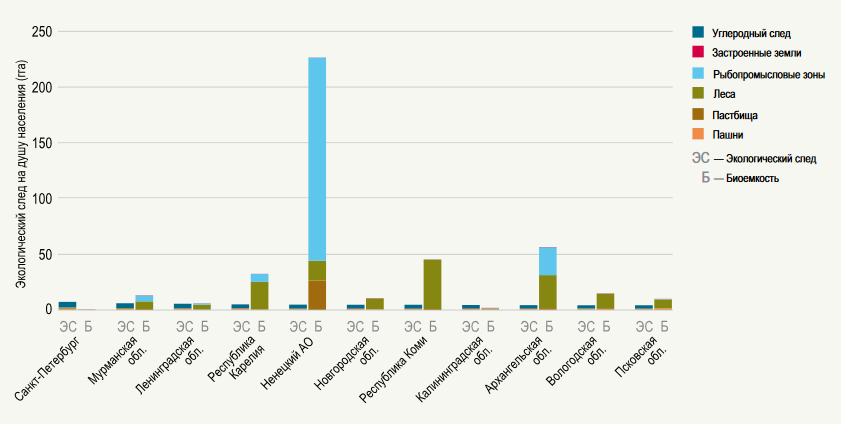 31
4. Экологический след федеральных округови отдельных регионов Российской Федерации
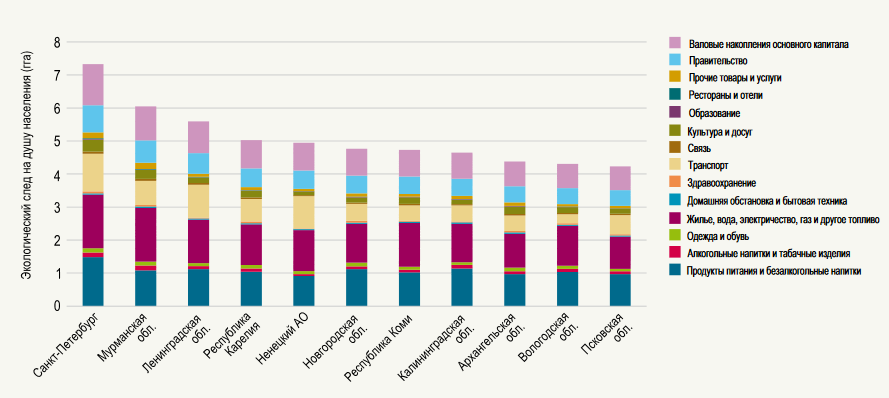 32
5. Пути снижения экологического следа:Потребители
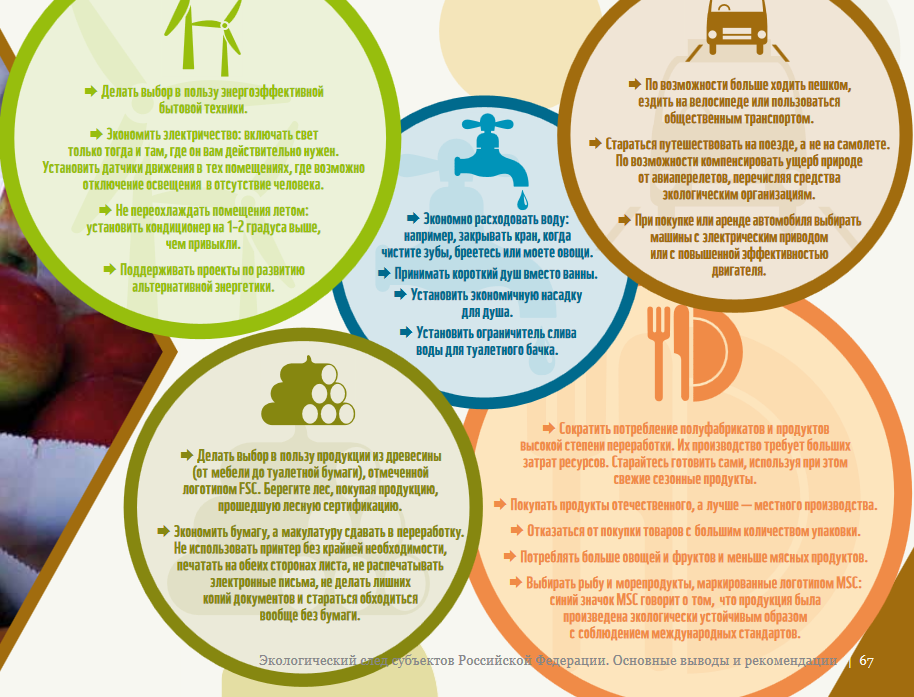 33
5. Пути снижения экологического следа:Бизнес
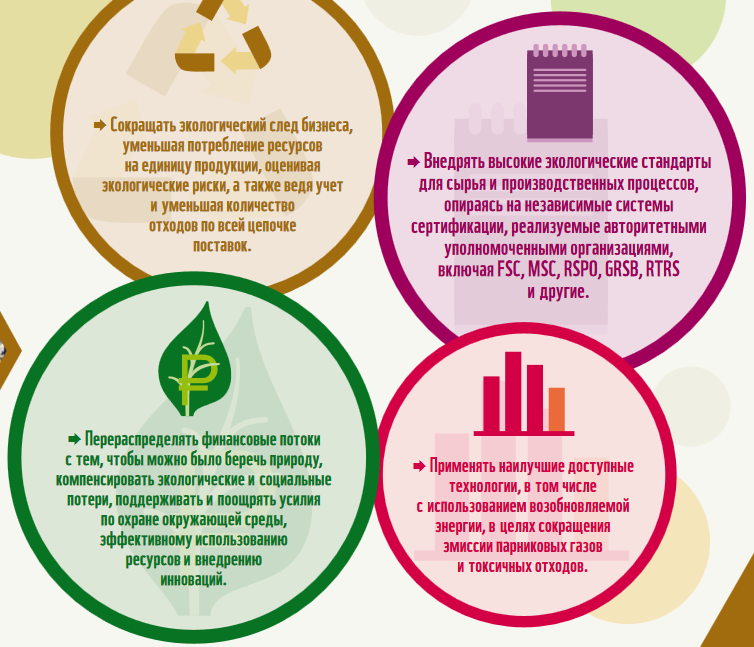 34
5. Пути снижения экологического следа:Органы власти и управления
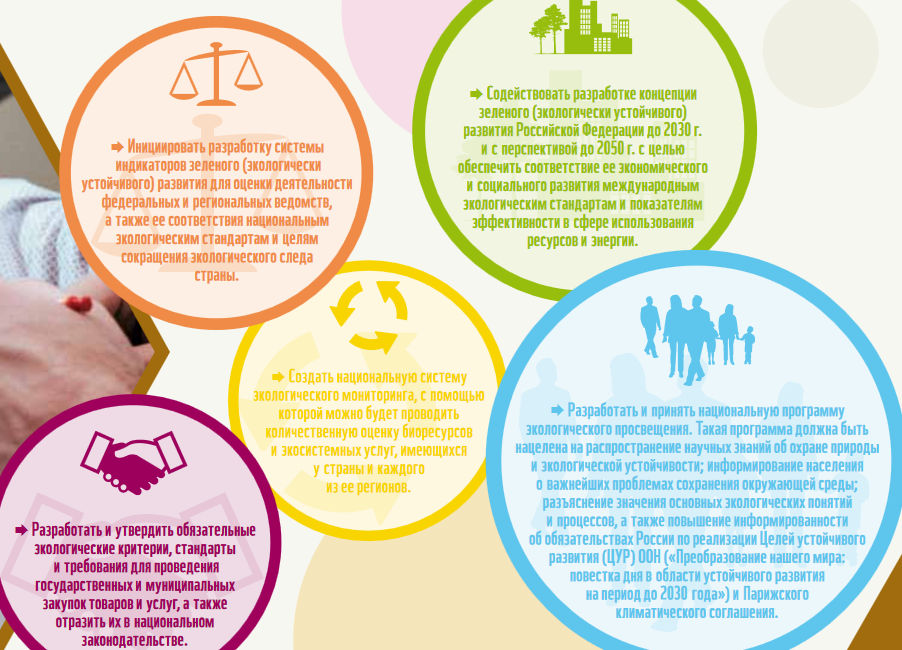 35
Краткое резюме по итогам доклада 2017 года
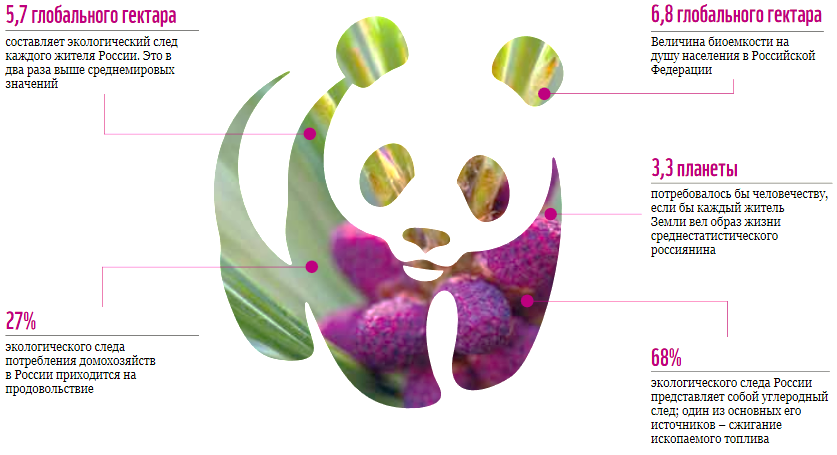 36
Домашнее задание
Рассчитайте свой экологический след, используя любой ресурс или любую методику, например, «Калькулятор экологического следа» (http://jalajalg.positium.ee/?lang=RU).
Итоги приведите на сайте дисциплины в соответствующем разделе.
Предложите способы уменьшения своего следа, исключая самоубийство.
37